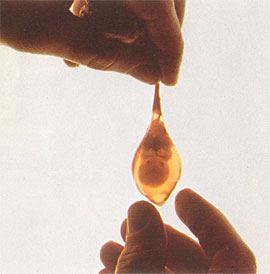 Esta extraordinaria fotografía de un embrión en su saco amniótico intacto, la tomó, tras una cirugía que fue requerida debida a un embarazo ectópico (en la trompa de Falopio), el médico y fotógrafo Robert Wolfe en la Universidad de Minnesota, E.U.A. en 1972
6 semanas de embarazo
Esta extraordinaria fotografía de un embrión en su saco amniótico intacto, la tomó, tras una cirugía que fue requerida debida a un embarazo ectópico (en la trompa de Falopio), el médico y fotógrafo Robert Wolfe en la Universidad de Minnesota, E.U.A. en 1972
Mujeres en edad fértil.  Desde el inicio de la pubertad hasta la aparición de la menopausia.

Ovulación. Es el fenómeno, en  virtud del cual, el folículo de Graaf una vez maduro, se rompe y expulsa de su cavidad al óvulo o célula germinal.
3) Fecundación o Fertilización. 
En su sentido obstétrico, significa la unión de los gametos femenino (óvulo) y masculino (espermatozoide), generalmente en la trompa de Falopio de la mujer, 5 a 7 días después de la ovulación.
4) Pre-embrión. A partir de la fecundación o fertilización y la subsecuente división celular hasta la formación del blastocisto.
5) Implantación o concepción. 
Se refiere a la implantación del blastocisto en el endometrio uterino, aproximadamente a los 8 a 9 días después de la ovulación y que es el resultado de la fertilización del óvulo y su subsecuente división celular, que al implantarse permite precisar con exactitud el inicio del embarazo o concepción.
6) Embrión. El producto de la implantación del blastocisto y su sinciciotrofoblasto en el endometrio uterino, alrededor de 4 a 6 días después de la fertilización, hasta el final de la décimo-segunda semana de la implantación o concepción.
7) Feto. El producto del desarrollo del embrión implantado en el útero, a partir de la décima-tercera semana de la concepción, hasta su expulsión o extracción.
8)  Embarazo. 
        Es el período comprendido entre la implantación del blastocisto o inicio de la concepción, 8 a 9 días después de la ovulación, hasta la expulsión o extracción del feto y sus anexos (placenta y cordón umbilical).
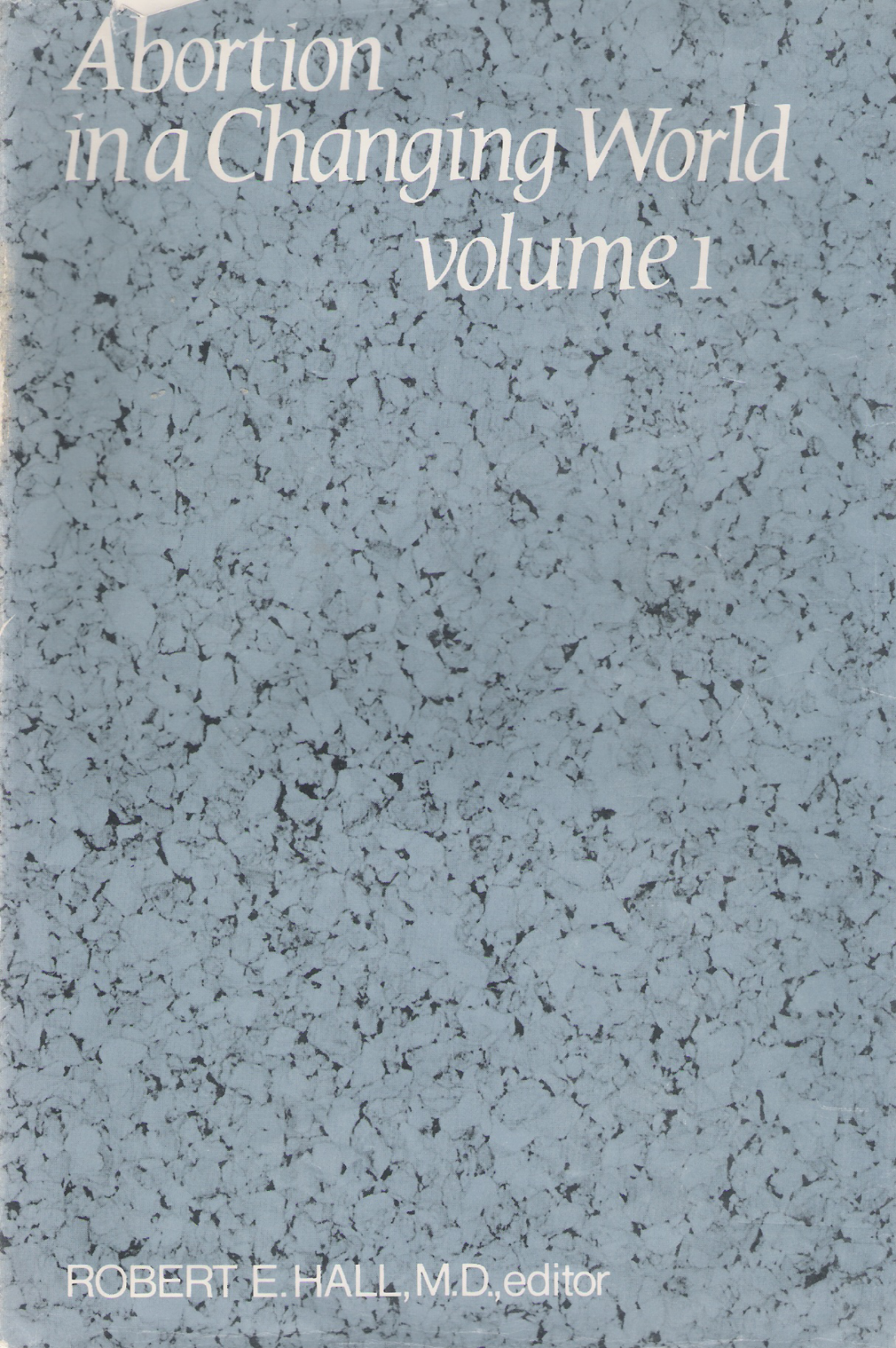 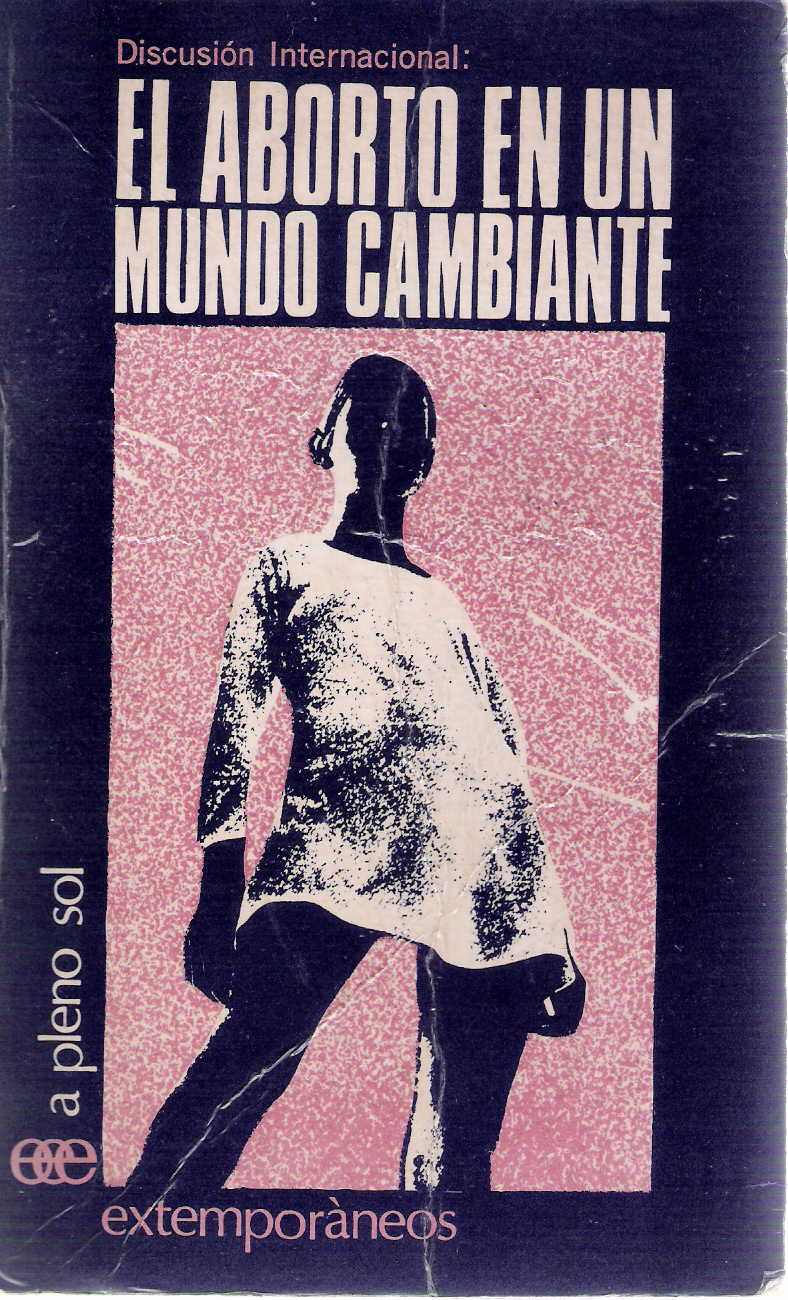 “La salud reproductiva es el bienestar físico, mental y social y no solo la ausencia de enfermedad o el deterioro de todos los aspectos relacionados con el sistema reproductivo y sus funciones y procesos. Por lo tanto, la salud reproductiva significa que los individuos sean capaces de tener una vida sexual satisfactoria  y segura y  que tengan la
capacidad de reproducirse  con el derecho de
decidir el momento y la frecuencia de su realización. Implícito en esta misma condición está el derecho del hombre y la mujer de ser informados y de tener acceso a métodos de planificación familiar de su elección, seguros, económicos y aceptables, así como cualquier otro método de su elección para la regulación de la fertilidad que   no   estén   contra   la    ley    y   que    le
proporcionen el derecho a acceder a los más
adecuados servicios de atención a la salud que le permitan a la mujer tener un embarazo y parto seguros y así poder proporcionar a las parejas la posibilidad de tener un hijo saludable. En la misma línea de definición de la salud reproductiva, la atención a la misma se define como la gran variedad de métodos, técnicas y servicios que
contribuyan al bienestar en salud reproductiva para resolver sus problemas.
También se incluye la salud sexual cuyo propósito es la mejoría de la calidad de vida y las relaciones personales y no solo es aconsejar sobre los aspectos relacionados con la reproducción y sobre las enfermedades que son sexualmente transmitidas”.
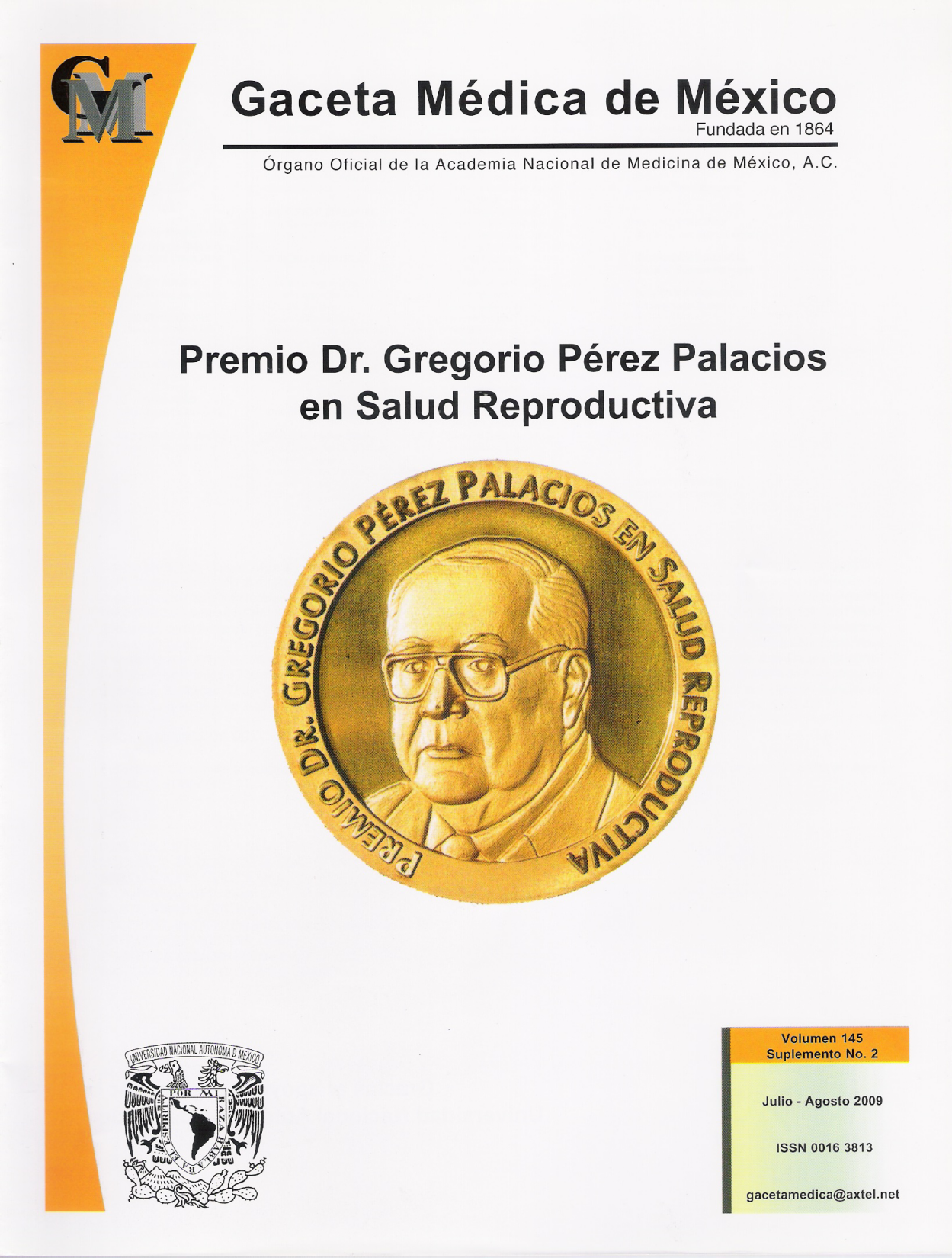 Premio Dr. Gregorio Pérez Palacios
Áreas  
Planificación familiar y desarrollo de métodos anticonceptivos.
Salud sexual y reproductiva de las y los adolescentes.
Infecciones de transmisión sexual.
Salud perinatal, incluyendo embarazo, parto y puerperio.
Salud de la mujer durante la peri y postmenopausia.
Infertilidad y reproducción asistida.
Defectos al nacimiento y genómica en reproducción humana.
Prevención, diagnóstico y manejo oportuno de los cánceres, mamario, cérvico uterino y ovárico.